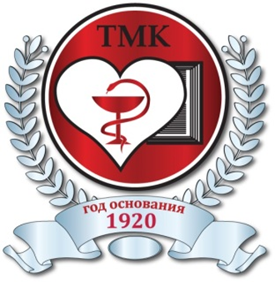 Информация о подаче заявлений на бюджет в 2021г.